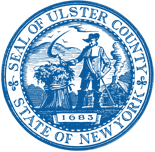 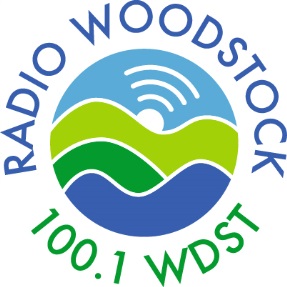 ULSTER COUNTY OFFICE OF ECONOMIC DEVELOPMENT
Fall 8 Week Awareness Campaign 2018
Goal: To build awareness of UCOED services for local businesses

Dates: October – December, 2018

Overview: :30 second specific service commercials (8) weeks October 15 through December 9.

:30 Second Commercials
(10) per week, (8) weeks. 6A-7P, Mon-Fri
@ $30 per
(80) Total Paid Commercials
Plus (40) broadcast and (120) streaming commercials @ NC
Total: $2,400

Facebook Post (40,000 FB Likes)
(4) posts @ $50 per; Dates TBD
Total: $200

TOTAL CAMPAIGN: $2,600

NAME: Samm Liotta

APPROVED:
DATE: